情報技術の進展と社会の変化を考えよう
情報Ⅰ　No.６
【実習１】ドローンをプログラミングで飛ばそう
◇手順１　授業の準備
　・当日のグループ分け（ドローンはグループに1台）
当日の授業の流れ
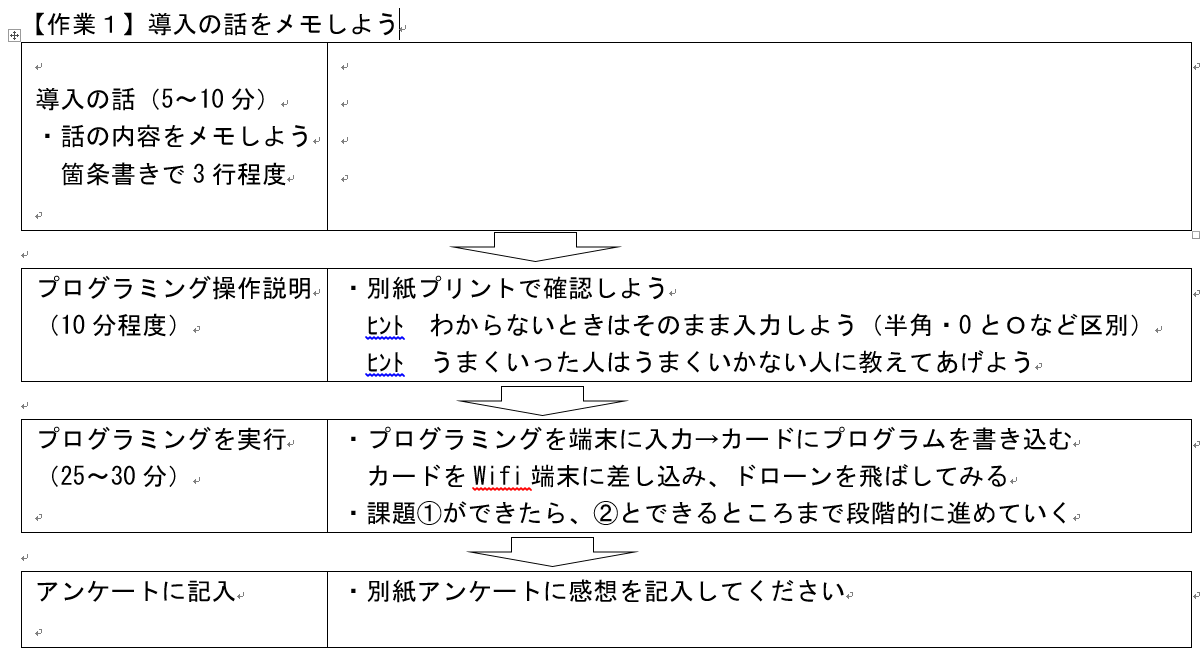 ここだけメモしてください
国が描く未来の社会を見てみよう
内閣府Society5.0動画（6.03）

内閣府Society5.0動画（ビッグデータ）
【知識の整理】
①（Society5.0）の到来
　１）社会の発展
　　　狩猟社会→農耕社会→工業社会→情報社会
　　　※地方の格差、高齢社会、情報の探しにくさ・・
　２） （Society5.0）＝ネットワーク・コンピュータの活用
　　　　　　　　　　　　で課題を解決する新しい社会の実現
　　　・（IｏＴ）＝人とモノがつながる技術
　　　・（ＡＩ・機械学習）＝言語理解・推論するコンピュータ
　　　・（ビッグデータ）の活用＝大量のデータを自動分析
【作業１】インターネットを使ってドローンの　　　　　　　　　　活用事例を調べよう
【作業２】活用事例を参考に、活用できそうなアイデアを交換しよう（３つ挙げよう）
活用例をヒントにその普及を提案してもよい。
防災や災害現場で、新たなサービスとして、３つアイデアを相談して書こう
【作業３】←プリントにはなし　提案を一つスライドにまとめる
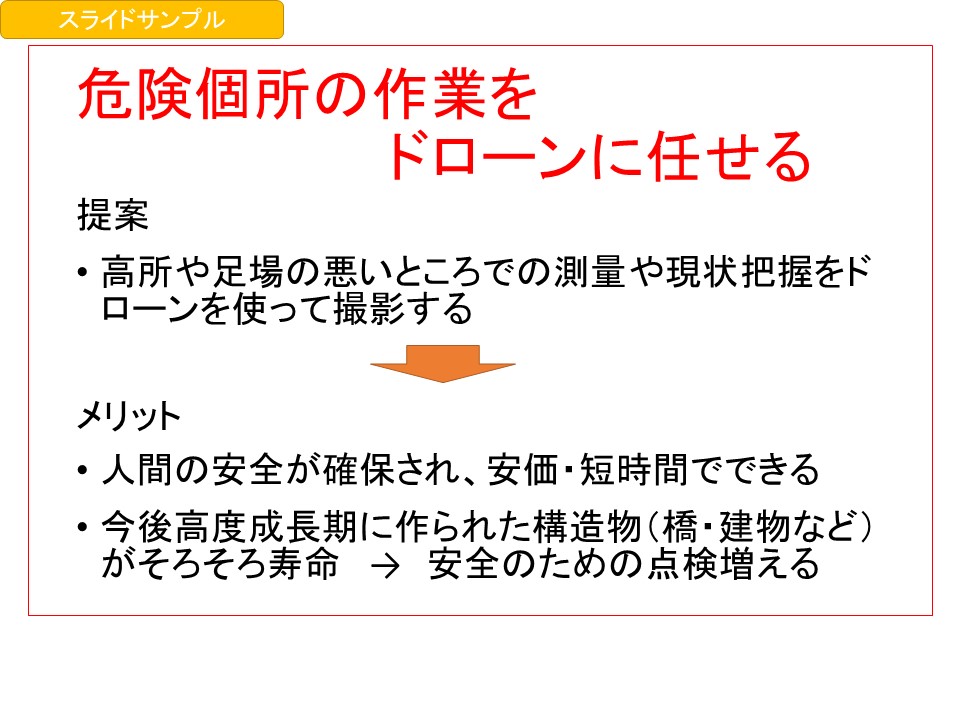 スライドサンプル
危険個所の作業を　　　　　　　　ドローンに任せる
提案
高所や足場の悪いところでの測量や現状把握をドローンを使って撮影する

メリット
人間の安全が確保され、安価・短時間でできる
今後高度成長期に作られた構造物（橋・建物など）がそろそろ寿命　→　安全のための点検増える
（例）ドローン宅配実現の壁
プログラミング等技術の整備
　→屋外なら風・障害物などの影響も受ける
　　・ＧＰＳ技術＝人工衛星の信号で位置を確認
　　・センサー＝障害物の有無を絶えず確認
　　・プログラミングの工夫＝センサーの情報で修正
制度・法律の整備
　　・ドローン宅配を認める法律の整備
　　・落下事故の危険性　→安全なルートの整備
　　・事故の際の責任　→プログラマー？宅配業者
Ｓｏｃｉｅｔｙ５．０の目指す社会
ドローンで
解決できそう
最新技術で経済単発展と社会課題の解決をめざす
（例）必要な情報を簡単に　→ＡＩ（Ｓｉｒｉなど）
（例）地球温暖化　→ＡＩ家電、車に変わる輸送手段
（例）食糧増産　→スマート農業（情報機器で省力化）
（例）人材不足　→ＡＩで代替、自動運転
（例）医療不足　→遠隔治療（ＴＶ会議、遠隔手術）
（例）過疎化・地域格差　→無人バス・自動運転技術
パターン化された仕事はロボットやＡＩに代替？
人間は、技術を社会のためにどう使うか？を考える
授業で学んだこと、気づいたこと、考えたことを箇条書きで書こう！
箇条書きで３行以上
学んだことだけでなく、そこから考えたことも書く